TBC
SEJARAH
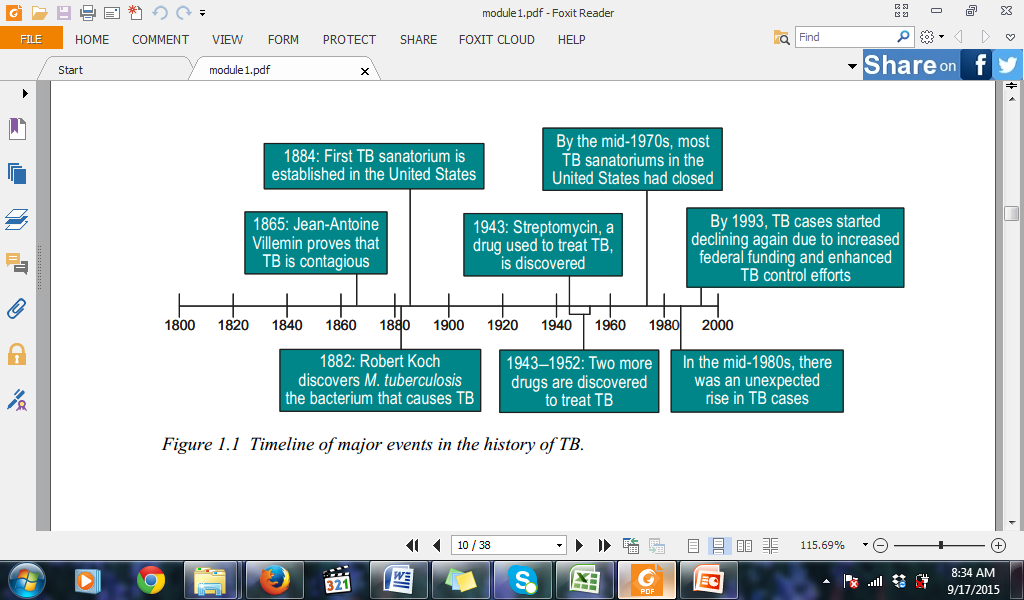 Pemeriksaan TB
Dahak (SPS)
Radiologis
PCR 
Serologi
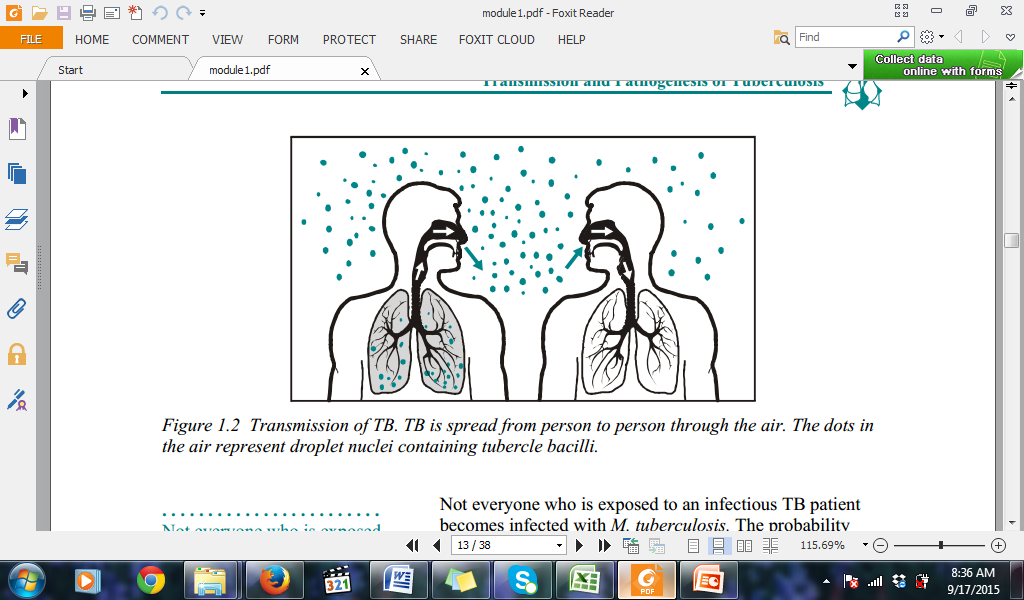 Penularan dipengaruhi oleh
Resisten obat
Penyebab Resisten obat
Patogenesis
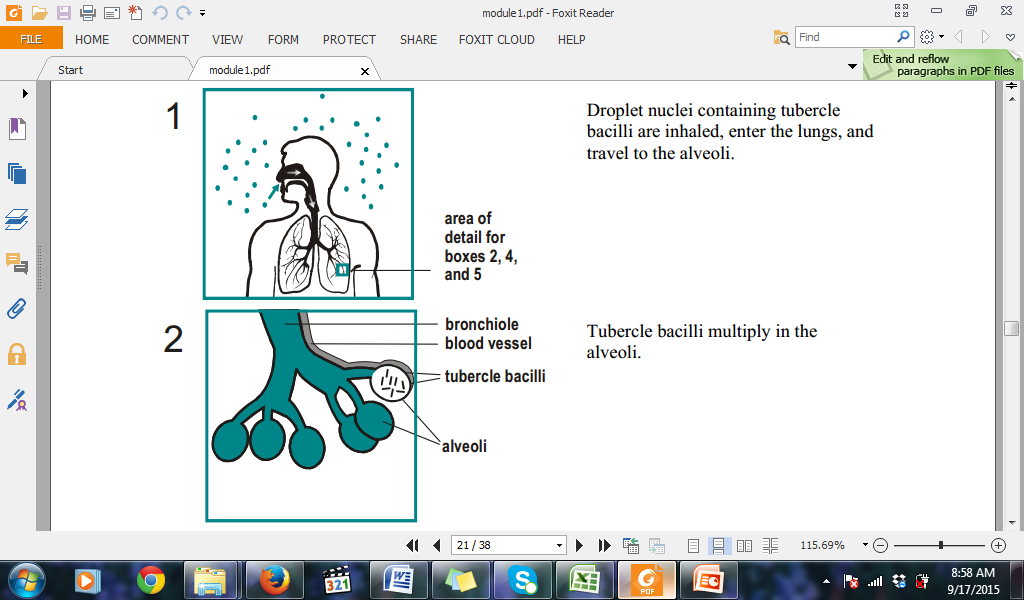 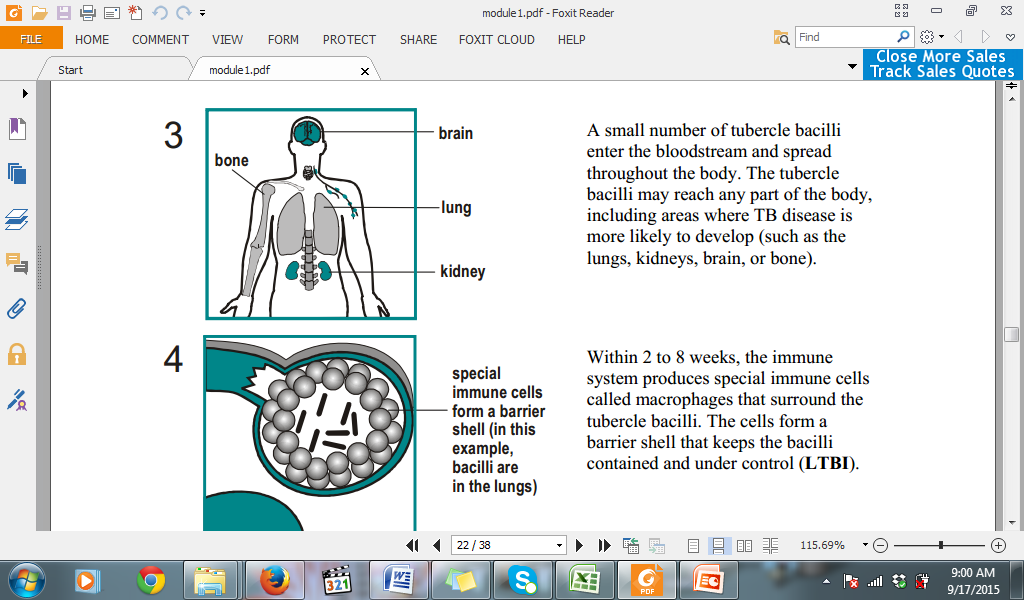 Latent TB Iinfection
LTBI menjadi TB
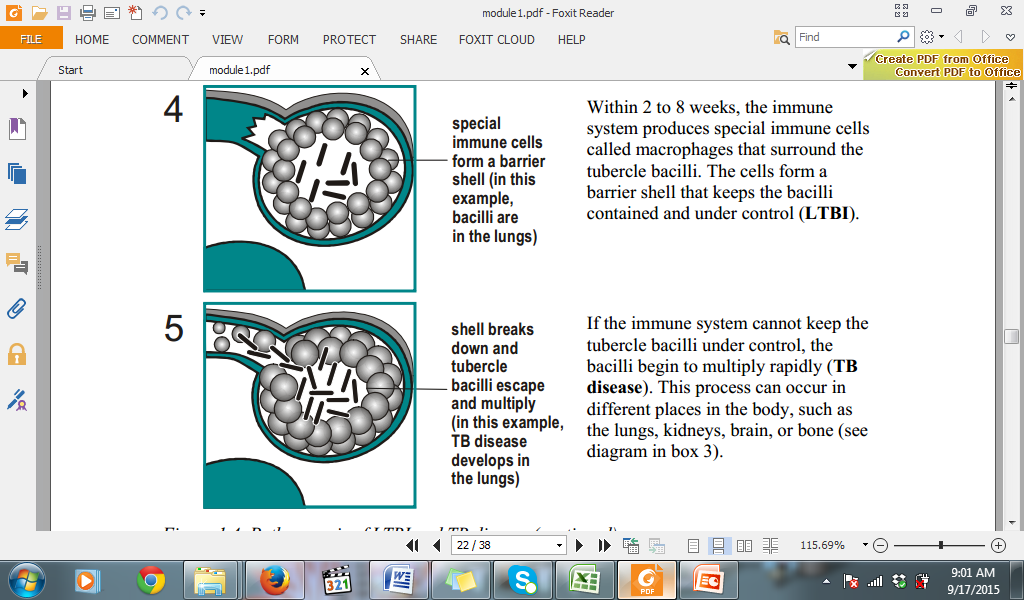 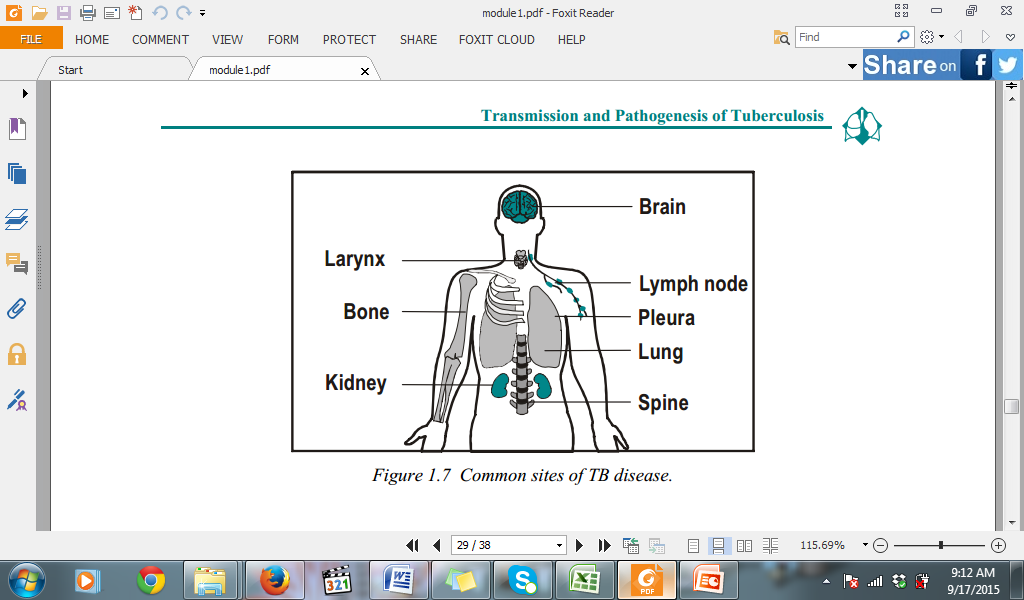 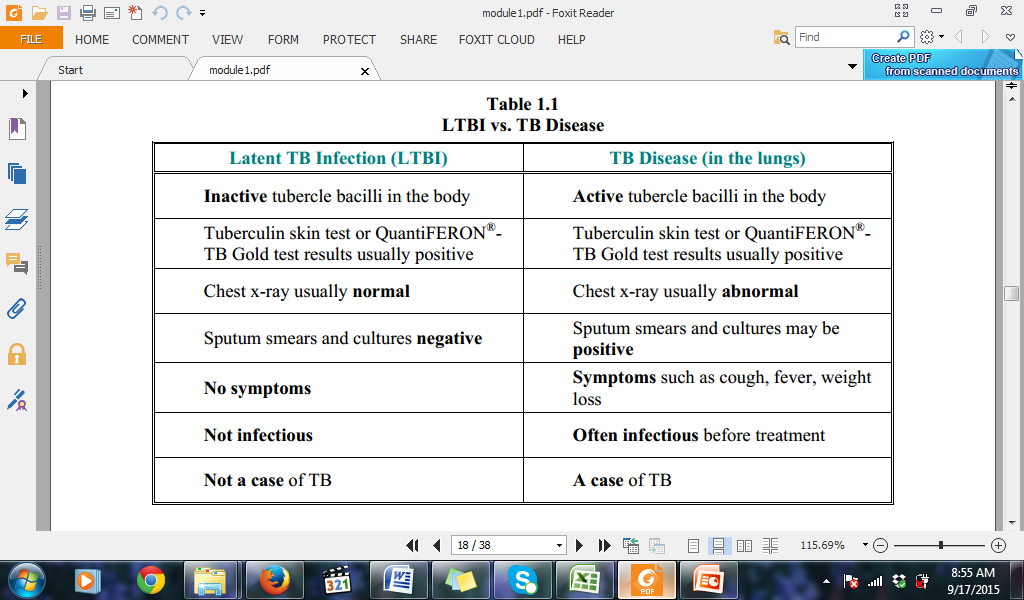 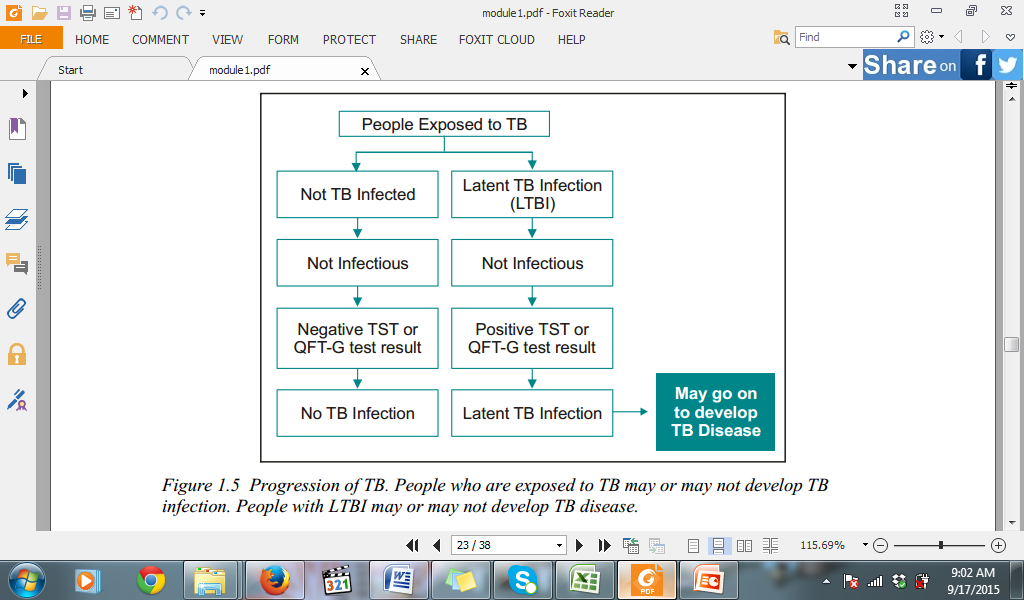 Kondisi yang memperbesar LTBI menjadi TB
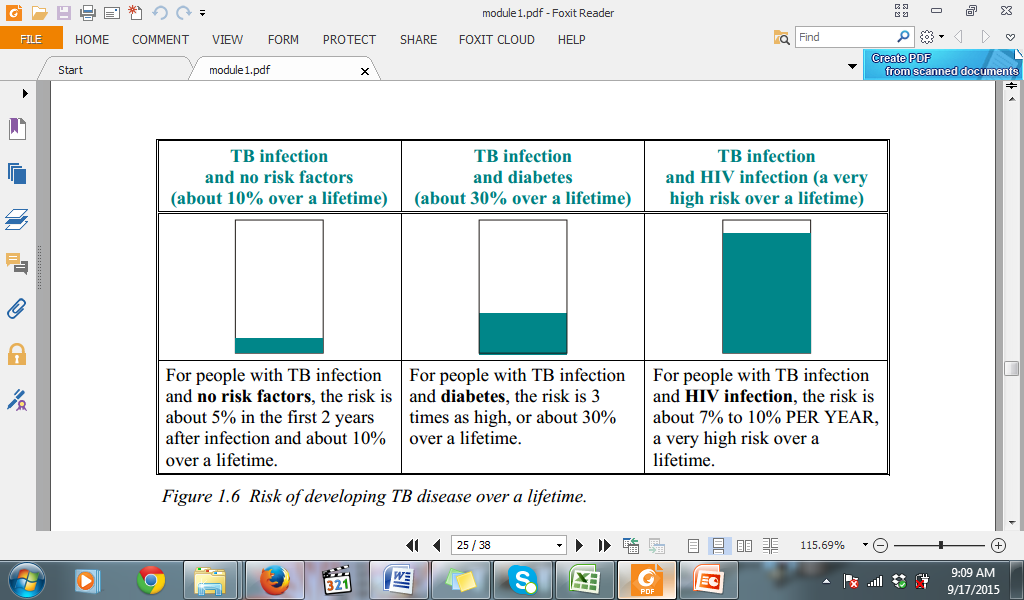 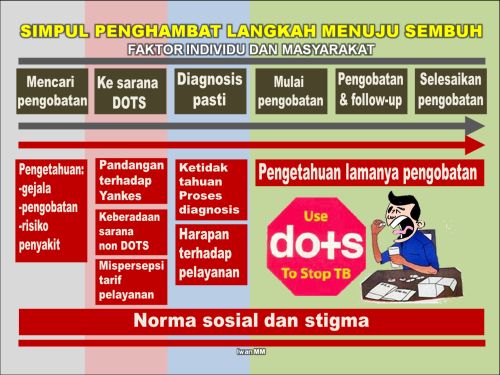 Metode case finding TB
Tiga Kelompok Beresiko TB
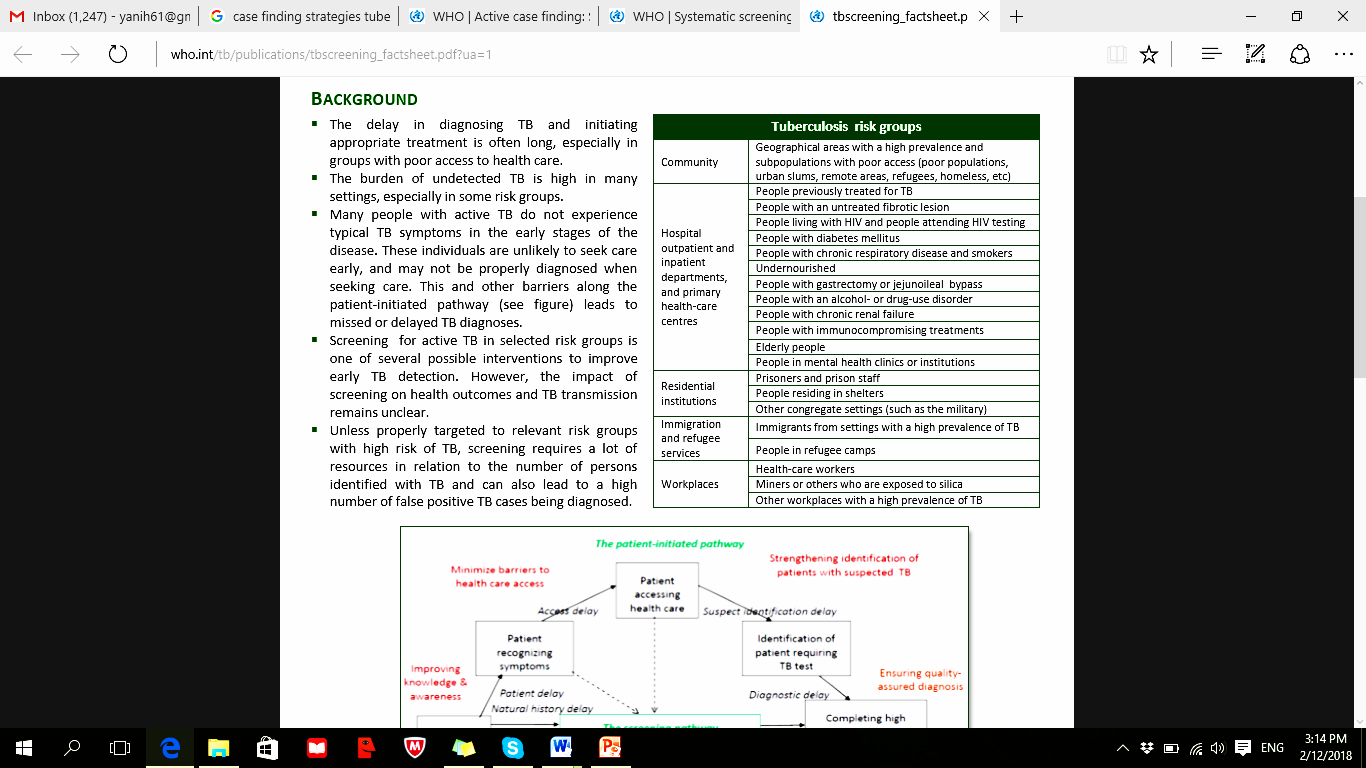 Strategi Penemuan aktif kasus TB
Investigasi kontak
Kolaborasi antara pemberi layanan kesehatan 
Dilakukan pada paling sedikit 10 - 15 orang kontak erat dengan pasien TB
orang yang tinggal serumah (kontak serumah) maupun orang yang berada di ruangan yang sama dengan pasien TB aktif (detected cases/ confirm cases) yang ternotifikasi selama satu periode tertentu, yaitu sekurang-kurangnya selama 8 jam sehari selama satu bulan atau lebih
Dilaksanakan untuk semua pasien TB aktif dewasa untuk mendeteksi secara dini kemungkinan penularan kepada kontak serumah atau kontak eratnya.
Pada pasien TB anak yang ditemukan untuk mencari sumber penularan
Penemuan aktif pada populasi di masyarakat
Dilakukan kepada orang-orang dengan resiko TB 
anak usia <5 tahun
orang dengan gangguan sistem imunitas
Malnutrisi
Lansia
wanita hamil
perokok dan mantan penderita TB 
Penduduk daerah KUPAT-KUMIS (KUmuh PAdaT dan KUmuh MISkin) dan daerah dengan beban TB yang tinggi
Penemuan di tempat khusus
Pada lingkungan yang mudah terjadi penularan TB 
Lapas/Rutan, 
RS Jiwa, 
tempat kerja, 
asrama, 
pondok pesantren, 
sekolah, 
panti jompo,
panti sosial, 
tempat kerja dan tambang
Penemuan di populasi beresiko
Kegiatan penemuan aktif yang dilakukan secara berkala pada anggota masyarakat yang bertempat tinggal di wilayah atau tempat yang memiliki akses terbatas ke layanan kesehatan, misalnya: tempat penampungan pengungsi, daerah kumuh, dan DTPK (Daerah Terpencil, Perbatasan dan Kepulauan)
Penemuan aktif berbasis keluarga dan masyarakat
Dilaksanakan secara rutin oleh anggota keluarga maupun kader kesehatan yang melakukan skrining gejala pengawasan batuk terhadap orang yang tinggal di lingkungannya dan menyarankan orang dengan batuk untuk memeriksakan diri ke fasyankes terdekat
Kegiatan pemantuan batuk ini bisa diintegrasikan kepada kegiatan kader kesehatan yang sudah rutin berjalan misalnya kegiatan ketuk pintu kader kesehatan, kegiatan kunjungan rumah kader jumantik, kader posyandu dan posbindu serta kegiatan upaya kesehatan berbasis masyarakat (UKBM) yang lain
Penemuan aktif berkala
Pada wilayah yang teridentifikasi sebagai daerah kantung TB. 
Definisi daerah kantung TB adalah daerah yang memiliki jumlah pasien yang banyak apabila dibandingkan dengan jumlah penduduk yang ada,
Skrining Massal
Kegiatan penemuan aktif  melalui skrining massal yang dilaksanakan sekali setahun untuk meningkatkan penemuan pasien TB di wilayah yang penemuan kasusnya masih sangat rendah
Program TB
TOSS 
PPM (public private mix)
Gasurkes penyakit menular